Data Quality Working Group
Meeting 14
Proposal for new method to display quality information
DQWG-14, Monaco, 5-8 February 2019
End user requirements
An indication should be given if the Mariner plans a route closer than a user-specified distance from a point object, such as a fixed or floating aid to navigation or isolated danger1
An indication should be given to the Mariner if, continuing on its present course and speed, over a specified time or distance set by the Mariner, own ship will pass closer than a user specified distance from a danger (for example obstruction, wreck, rock) that is shallower than the Mariner’s safety contour or an aid to navigation2


Ref 1: IMO Performance Standard for ECDIS MSC.232 (82), clause 11.3.5 route planning
Ref 2: IMO Performance Standard for ECDIS MSC.232 (82), clause 11..4.6 route monitoring
DQWG-14, Monaco, 5-8 February 2019
Development of CSP - restraints
IHO – HSSC has given a task to the Data Quality Working Group to develop a conditional visualization methodology of the quality of bathymetric data
This new conditional symbology procedure (CSP) is constrained by:
Current ECDIS certificates by the Mariners remain valid;
Usable in day, dusk and night environment (all palettes);
May not create confusion with existing symbols and CSP’s;
To be used to improve route planning;
To provide a clear indication of the allowable distance to obstructions, wrecks, and under water rocks.
DQWG-14, Monaco, 5-8 February 2019
UKC
To safely navigate the vessel, the Mariner needs enough water under the keel (Under Keel Clearance)
Depth contour lines assist in visualizing to meet this condition
Depth contour lines are drawn as solid lines, indicating a solid boundary
On one side of this boundary the water is deeper than the depth value of the contour line, on the other side the water is shallower
But what happens if the position of the contour line is not exactly known? The symbol does not change!
DQWG-14, Monaco, 5-8 February 2019
Show depth contours with low accuracy
A new Mariner setting in the ECDIS system: “show depth contours with low accuracy”
New CSP will do the following:





Note: QUAPOS is a descriptive quality indicator
Note: step 1, 2, 4 and 5 are already used in S-57 and S-52. (CSP=DEPCNT03)
DQWG-14, Monaco, 5-8 February 2019
The result
Default settings in an ECDIS system
10 m
Normal depth contour of 10 meters
Quality of Bathymetric Data = 1 or 2 or Oceanic (CATZOC = A1 or A2)
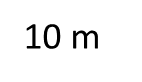 Safety depth contour of 10 meters
Mariner activates the setting: “show depth contours with low accuracy”
10 m
Low accuracy depth contour of 10 meters
Quality of Bathymetric Data = 3, 4, 5 or U (CATZOC = B, C, D or U)
10 m
Low accuracy safety depth contour of 10 meters
Note: areas deeper than 200m can be set to Oceanic by the Hydrographic Office, depth contours deeper than 200m are then always solid lines.
DQWG-14, Monaco, 5-8 February 2019
XTD
To safely navigate the vessel, the Mariner needs sufficient horizontal distance from obstructions, wrecks and under water rocks (under water hazards)
These items are of type Non-Bathymetric Data
The attributes QUAPOS and POSACC qualify the location (optional)
Quality of Bathymetric Data has a mandatory attribute: features detected
Least depth (mandatory) and size of features detected (optional)
Horizontal position uncertainty (mandatory)
DQWG-14, Monaco, 5-8 February 2019
Obstructions
IHO definition:  In marine navigation, anything that hinders or prevents movement, particularly anything that endangers or prevents passage of a vessel.  The term is usually used to refer to an isolated danger to navigation, such as a sunken rock or pinnacle
Do not have an attribute QUAPOS of POSACC
All positions are then by default assumed to be precisely known
A link should be created for those obstructions that require a QUAPOS or POSACC
This link is needed in the CSP to be used for safe XTD
DQWG-14, Monaco, 5-8 February 2019
Wrecks
IHO definition:  The ruined remains of a stranded or sunken vessel which has been rendered useless





QUAPOS and/or POSACC are needed for the CSP
DQWG-14, Monaco, 5-8 February 2019
Rocks (intertidal/awash/submerged)
IHO Definition: A concreted mass of stony material or coral which dries, is awash or is below the water surface





QUAPOS and/or POSACC are needed for the CSP
DQWG-14, Monaco, 5-8 February 2019
Conditional Symbology Procedure for XTD
A new Mariner setting in the ECDIS system: “show safe distance from dangerous objects”
DQWG-14, Monaco, 5-8 February 2019
The result
Default settings in an ECDIS system
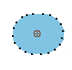 Quality of Bathymetric Data value 
1, 2, 3 or Oceanic
 (CATZOC = A1, A2 or B)
Under water hazard with a defined depth
8 mm
Mariner activates the setting: “show safe distance from dangerous objects”
Safe distance = 500m
(40 mm on screen @ 1:12.500)
Quality of Bathymetric Data value
4, 5 or U 
(CATZOC = C, D or U)
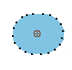 Chart Scale 1:12.500
Note: areas deeper than 200m can be set to Oceanic, no safe distance is needed for surface navigation.
DQWG-14, Monaco, 5-8 February 2019
Justification and impacts for UKC
The look and feel of the ECDIS does not change
The Mariner can select to show depth contours with low accuracy
The depth contours will become dashed (take caution)
Depth contour lines precisely known remain solid (safe boundary)
The system is using already existing symbology procedures
It will work in day and night environment
DQWG-14, Monaco, 5-8 February 2019
Justification and impacts for XTD
The look and feel of the ECDIS does not change
The Mariner can select to “show safe distance from dangerous objects”
If the dangerous object’s position is precisely known, it will be used
If for a single dangerous object its location is uncertain, it will inherit the positional accuracy of the overlying area
The system will show a safe distance of 500m in areas of CATZOC = C, D or Unassessed
It will use already existing symbology to indicate a danger
It will work in day and night environment
DQWG-14, Monaco, 5-8 February 2019
Justification and impacts for Hydrographic Office
Already existing objects and attributes will be used
When making the transition from S-57 to S-101 no additional effort is needed
HO’s can evaluate the need to start using optional attributes of QUAPOS and POSACC
If no action is taken, the horizontal uncertainty of dangerous objects will be inherited from the overlaying Quality of Bathymetric Data object
DQWG-14, Monaco, 5-8 February 2019
Action required of Data Quality Working Group
Note this presentation
Discuss it at its next meeting
Further develop the technical details of the Conditional Symbology Procedures
Provide input papers to other Working Groups as deemed necessary
DQWG-14, Monaco, 5-8 February 2019